EVIDENC NI. KAKŠNA BO KAZEN?
Oddelek za sonaravno kmetijstvo, februar 2019
Veliko jih je…evidence, dokazila.

Evidence o delovnih opravilih

Evidenca uporabe organskih in mineralnih gnojil

Evidenca o uporabi gnojil na kmetijskem gospodarstvu – zbirnik za vse površine KMGEVIDENCA UPORABE

Podatki o uporabi fitofarmacevtskih sredstev pri ukrepu KOPOP

Evidenca o uporabi FFS na kmetijskem gospodarstvu – zbirnik za vse površine kmetijskega gospodarstva

Skice travnika, rezultati hitrih talnih ali rastlinskih testov, računi za FFS, deklaracije za FFS, računi za opravljene storitve, dnevnik paše, skice čredink, izjava o številu pastirjev na planini, dnevnik veterinarskih posegov, dokazila o koproloških analizah…
Zakaj evidence?
Kako naj kontrola ugotovi upravičenost do izplačil / izpolnjevanje prevzetih obveznosti?

Vizualni pregled površin (kjer je mogoče), živali, strojev, zalog FFS, gnojil…

Pregled evidenc - preveritev izpolnjevanje obveznosti in ugotavlja upravičenost do plačil za nazaj (ni evidenc = preveritve niso mogoče).



Večina kmetov je vodilo evidence še pred vstopi v KOPOP/EK, vendar so vodili na koledarjih, zvezkih, listih…sedaj je to potrebno NA PREDPISANIH OBRAZCIH.

Vračilo trošarine za gorivo – hranim račune, podam zahtevek --- denar dobim!
Vodenje, hranjenje evidenc, računov FFS… - hranim evidence --- denar dobim! 
Evidenc ni – denarja ne dobim + kazen
VIRI PODATKOV O KRŠITVAH / EVIDENCAH

1. PODATKI SLUŽBE ZA KONTROLO ARSKTRP

2. PODATKI O UGOTOVITVAH NA PODROČJU NAVZKRIŽNE SKLADNOSTI IN PRP

	UVHVVR

	IRSKGLR	

	IRSOP
Protokoli o izmenjavi podatkov z ARSKTRP, ne samo evidence, tudi ostale kršitve
EVIDENC NI ?! POSLEDICE…

- zavrnitev ali ukinitev plačil (skladno s  Katalogom kršitev, zavrnitev in ukinitev plačil)
- kršitev iz naslova navzkrižne skladnosti (vpliv na vse obračunske skupine)
- plačilni nalog 

Primer:
Evidence o delovnih opravilih KOPOP (obravnava kršitve skladno s Katalogom kršitev, zavrnitev in ukinitev plačil (Priloga 16 uredbe KOPOP, EK):
prva kršitev – zavrne se posamezna zahteva s kršitvijo, po stopnji 40%
prva ponovitev in vse sledeče ponovitev kršitve – zavrne se celotna zahteva 100%
druga ponovitev – ukinitev plačila za zahtevo (vračilo sredstev za nazaj)
„ Letos je zadnje leto obveznosti, ne bom vodil evidenc, preveč časa mi vzame“ 

6. Odstavek Priloge 16 Uredbe KOPOP, EK, OMD (Katalog kršitev, zavrnitev in ukinitev plačil):
V skladu s tretjim odstavkom 35. člena Uredbe 640/2014/EU je ponavljanje kršitve pri ukrepu KOPOP ali ukrepu EK odvisno od tega, ali so bili pri istem upravičencu odkriti podobni primeri neizpolnjevanja pri podobni operaciji v preteklih štirih letih. Če je pri upravičencu prvič ugotovljena kršitev, ki je podobna kršitvi, ki je bila pri istem upravičencu ugotovljena v programskem obdobju 2007-2013, se šteje, da gre za prvo ponovitev iste kršitve.
2023
2021
2022
2019
2020
Prva ponovitev kršitve
Prva kršitev
Primer
Primer: EVIDENC NI, ODLOČBA KOPOP
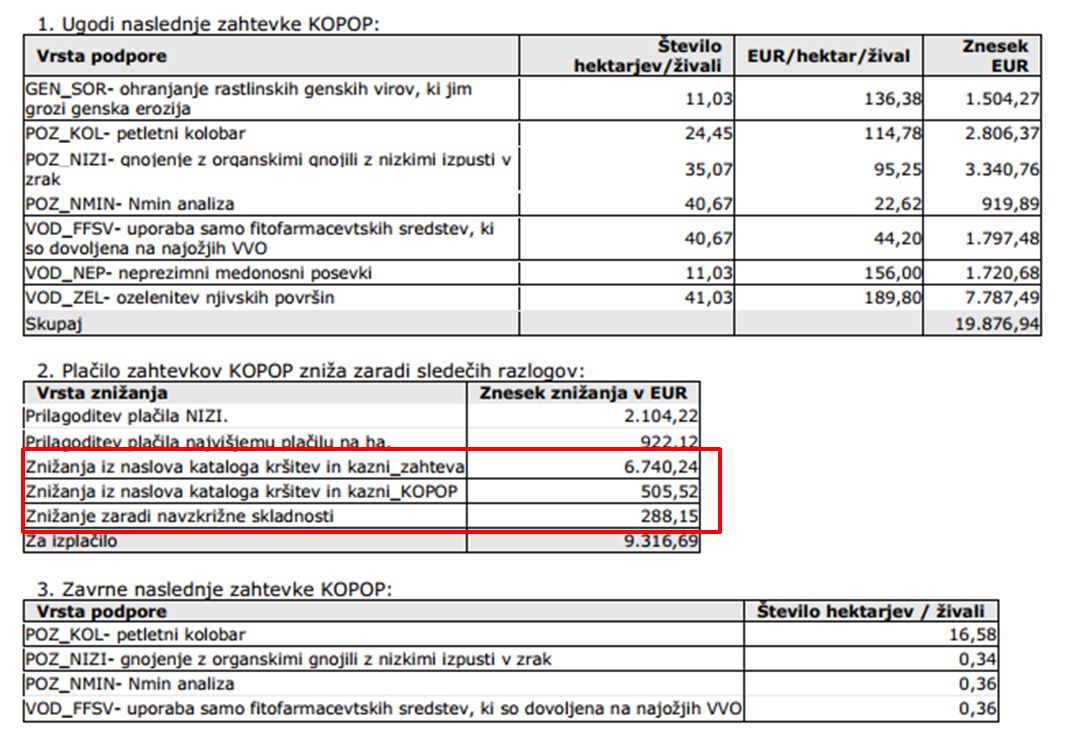 40 % 
vodenje  evidenc o delovnih opravilih
5 %
Minimalne zahteve KOPOP (evidenca FFS in gnojila)
3%
Navzkrižna skladnost (evidence FFS)
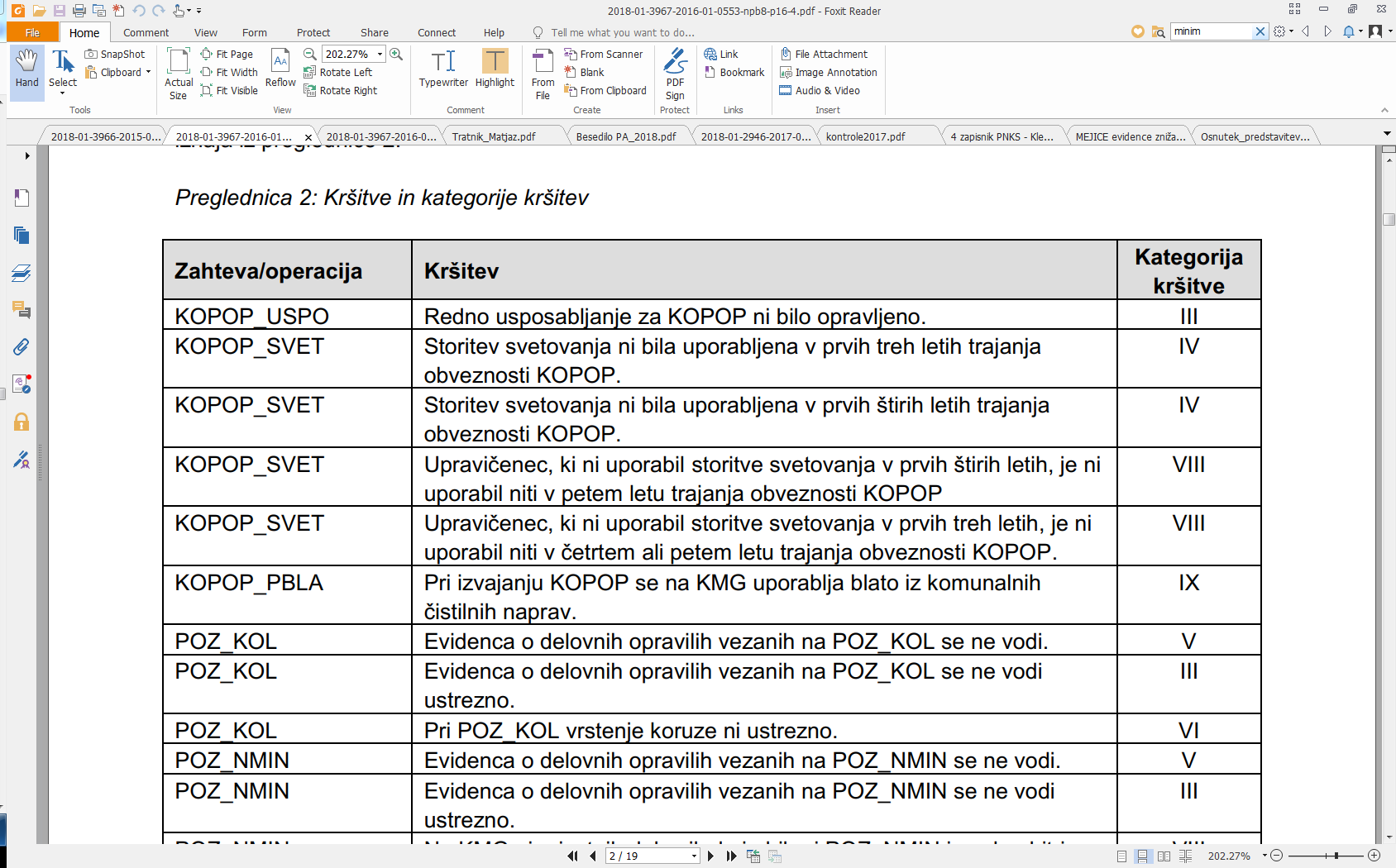 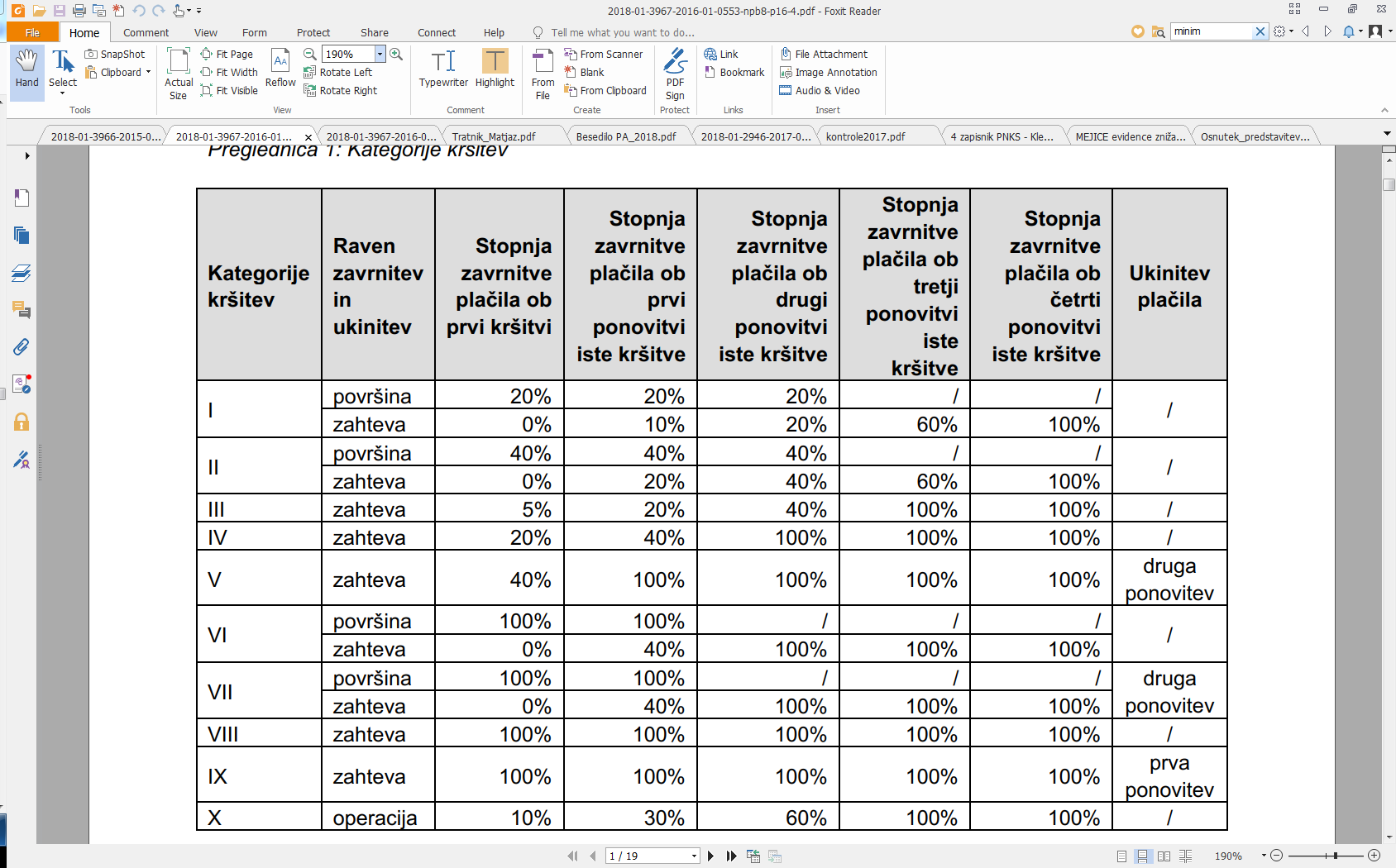 Primer: EVIDENC NI, ODLOČBA NP (isti KMG-MID kot prej)
Sankcija navzkrižne skladnosti 3% se prenese tudi na ostala plačila
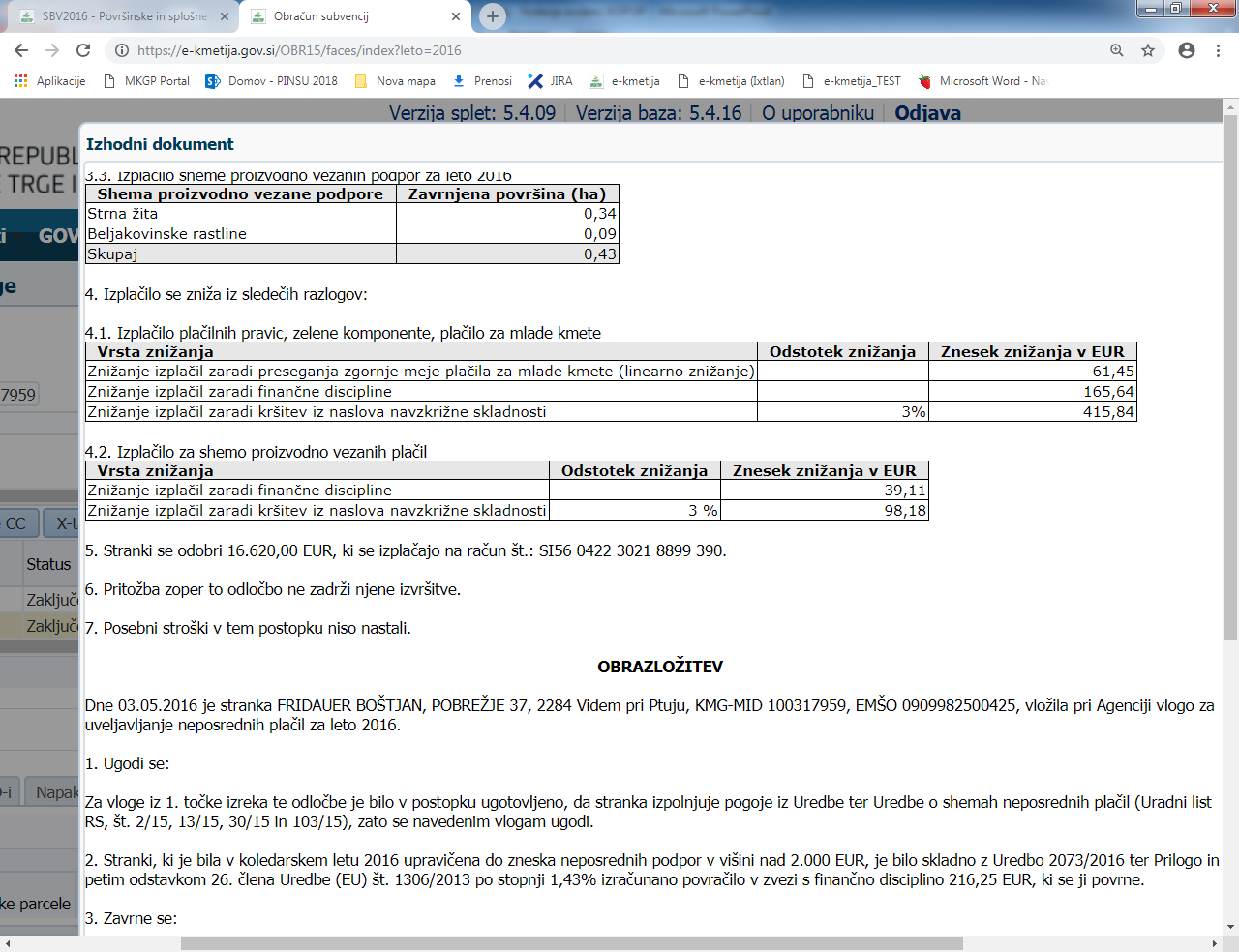 NAVZKRIŽNA SKLADNOST

PZR 10: PRAVILNA UPORABA FITIFARMACEVTSKIH SREDSTEV (8 predpisanih zahtev ravnanja):
1. Uporaba le registriranih FFS.
2. Pravilna uporaba FFS, v skladu z navodili, etiketo.
3. Pravilno shranjevanje FFS (izvirna embalaža,ločeno od živil, primerna temperatura, vlaga…).
4. VELJAVNO potrdilo o pridobitvi znanja iz fitomedicine.
5. Redno pregledane naprave za varstvo rastlin.
6. Med cvetenjem se uporablja FFS na čebelam prijazen način (ne sistemična, kontaktna FFS, nočna aplikacija).
7. Raba FFS izven priobalnih zemljišč.
8. Evidence o uporabi FFS, računi  za FFS. Evidence in računi se hranijo najmanj TRI LETA.

Število kršitev narašča. Velika težava so tudi (predvsem) kmetje, ki nimajo KOPOP.
Kršitev se prenese na vse zahtevke.
Ugotovitve po obračunu 2017 - KOPOP
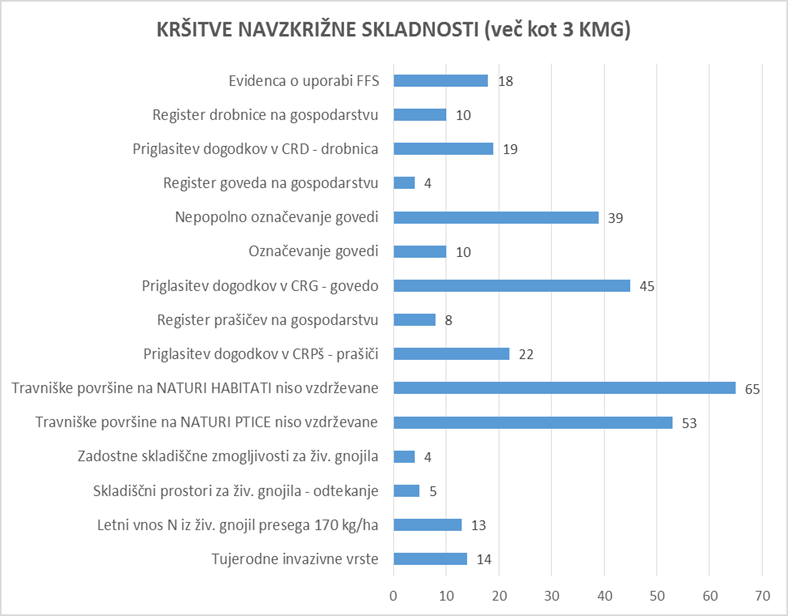 Gre za kršitve STANDARDA ukrepa KOPOP!
HVALA   ZA   POZORNOST
Podrobnejša navodila za vodenje evidenc so bila predstavljena že na lanskoletnem izobraževanju, predstavitev dostopna na:
https://www.program-podezelja.si/sl/knjiznica/214-vodenje-evidenc-in-hramba-dokazil-pri-ukrepu-kopop/file
TIPI KRŠITEV: KOPOP, EK v 2017
KOPOP – neupravičene površine na trajnem travinju:
	- 1600 (neobdelano kmetijsko zemljišče) 	33 %
	- 9999 (neupravičena površina) 		29 %
	- 9111 (ni v uporabi KMG) 			17 %

Trajno travinje slabo vzdrževano / ni obdelano.

KOPOP – neupravičene površine na ornih zemljiščih:
	- 9111 (ni v uporabi KMG) – napačno zarisano v RKG
	- 1100 (njiva) – neustrezen posevek / ni posevka

Orna zemljišča dobro vzdrževana, težava je nepravilen vris, špekulacije s posevki.
Ukrepi KOPOP (površine):
	- vsebinske kršitve ¾ napake
	- čezmerna prijava ¼ napake


Ukrep EK, PEK
	- vsebinske kršitve ¼ zneska kršitev
	- čezmerna prijava ¾ zneska kršitev
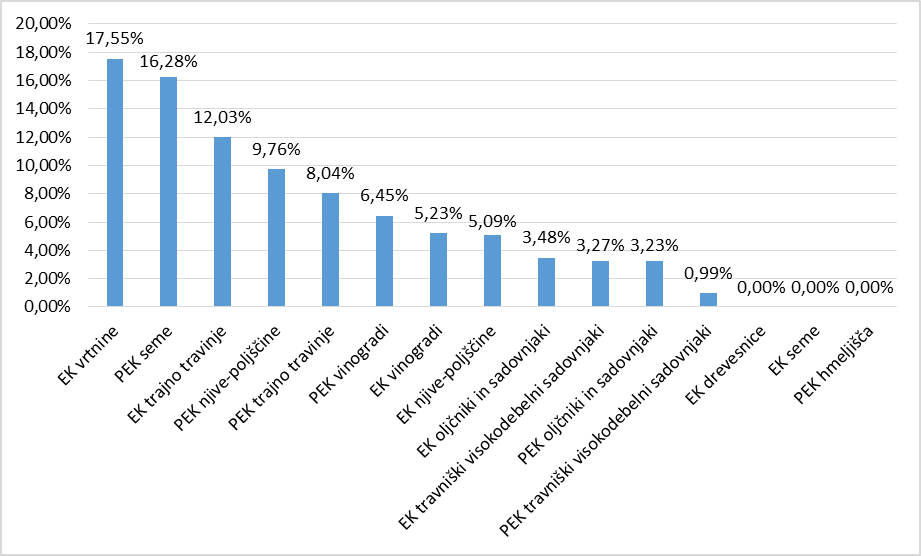 TIPI KRŠITEV: EK
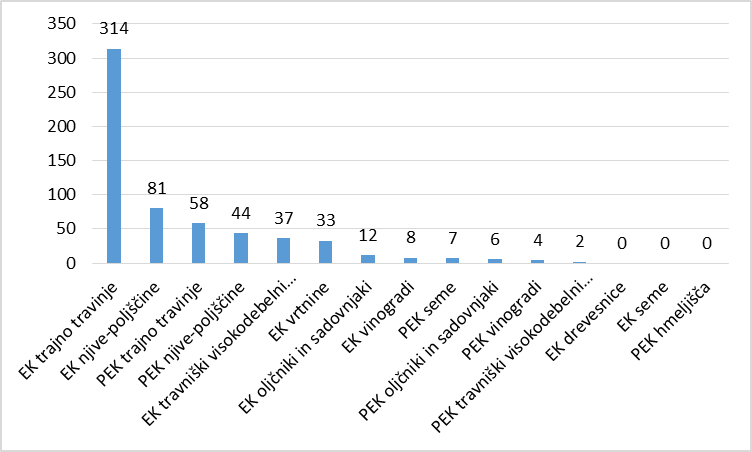 Delež upravičencev s čezmerno prijavo, po skupinah kmetijskih rastlin
Število upravičencev s čezmerno prijavo, znotraj posamezne skupine kmetijskih rastlin
TIPI KRŠITEV: OMD
Ukrep OMD nima posebnih vsebinskih preveritev, skoraj celoten del stopnje napake je potrebno pripisati čezmerni prijavi. 

Čezmerno prijavljene površine je bilo za 698 ha (2016->508 ha) oziroma 96.396 EUR. 

Med vsebinskimi kršitvami so kršitve glede registra za konopljo, neizpolnjevanje obveznosti informiranja in površin manjših od 1 ha.
NENAJDENA POVRŠINA / NENAJDEN ZNESEK
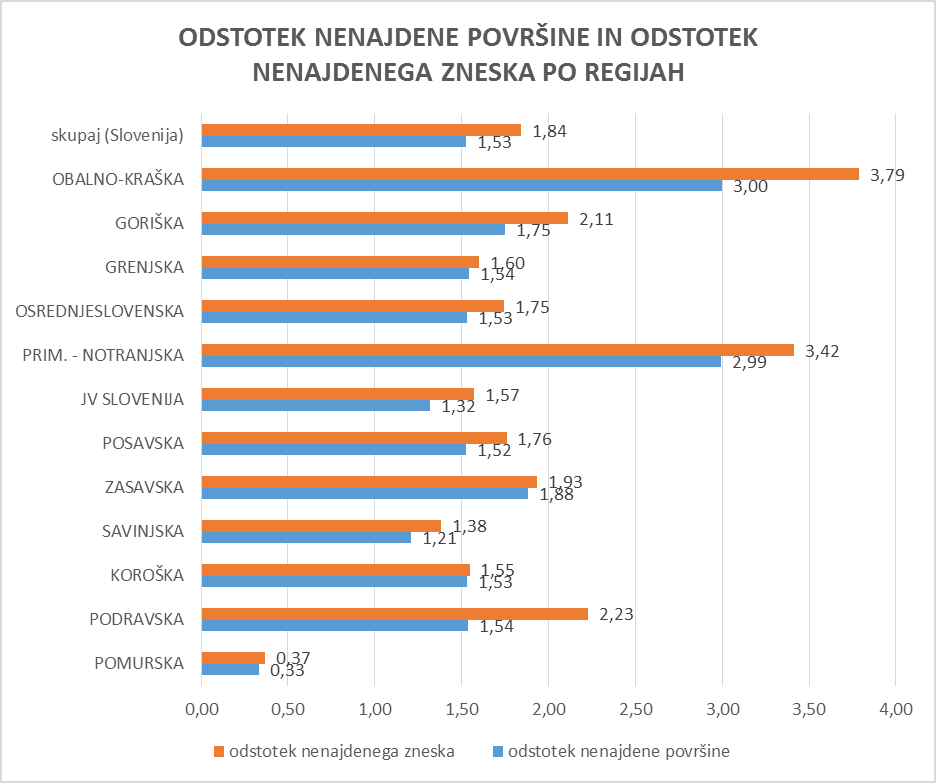 TIPI KRŠITEV: DOBROBIT ŽIVALI (govedo)
Administrativne kontrole
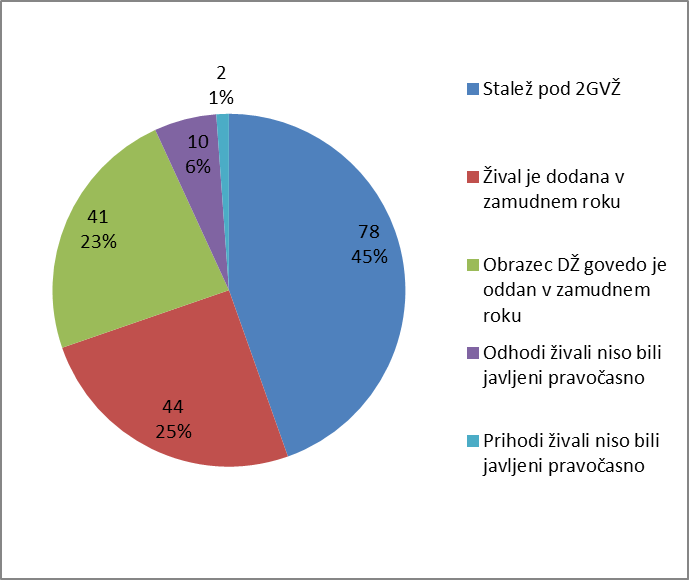 Kontrole na kraju samem
Odprte teme, možnosti za spremembe 

visok odstotek kršitev pri vsebinski kršitvi pogoja izobraževanja (% znižanja se pri ponavljajoči kršitvi v naslednjem letu zviša)
visok odstotek napak pri GEN_PAS (čezmerna prijava)
evidence o delovnih opravilih (elektronske?)
čezmerna prijava na trajnem travinju in rabi 1320 (tako pri KOPOP kot EK)
čezmerna prijava pri travniških sadovnjakih (neustrezna raba)
nevzdrževanje travniških površin – minimalna aktivnost
čezmerna in neobdelana površina pri ukrepu EK
rast stopnje napake pri ukrepu OMD (prijava 1300, čeprav je raba 1320 – v bodoče omogočiti vpis v KOPOP)
neizvajanje paše pri DŽ, nesporočanje staleža, tretiranje (sprememba v 2019)
VIŠJA SILA 2018
Vpliv VS na leto 2019:
46 primerov VS vpliva do konca obveznosti
30 VS za leto 2018 (nadaljujejo s kmetovanjem z letom 2019)
v 26 primerih je bilo določeno sorazmerno plačilo (od 0 do 100%), 
v 61 primerih VS ni imela vpliva na izplačilo (plačilo v celoti ali ne vpliva, ker zahtevka ni na ZV)